Please join us for  Carers coffee morningto Celebrate Carers week at Sunderland Royal HospitalThursday 9th June 11:00-2:30pmTraining and Education Centre Carers, Patients and  staff welcome
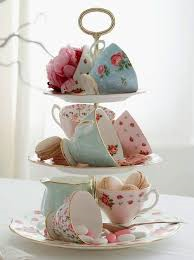 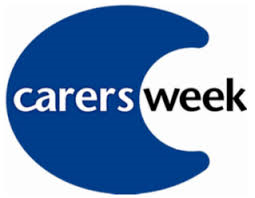 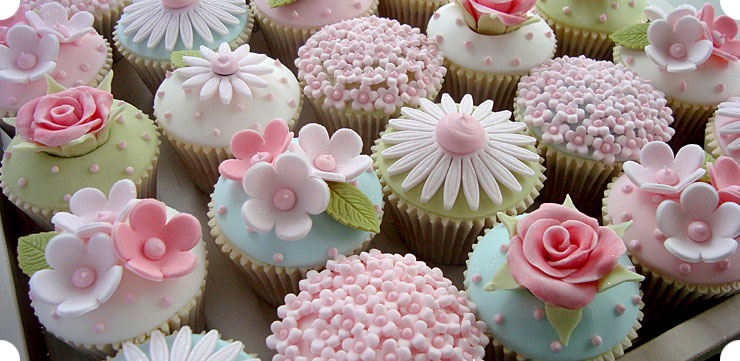 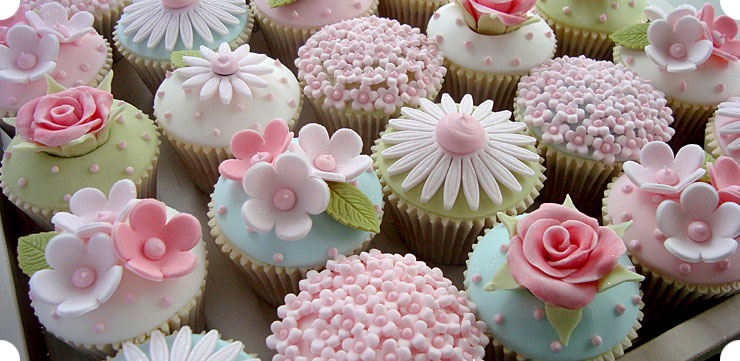 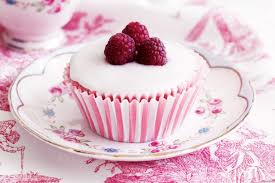 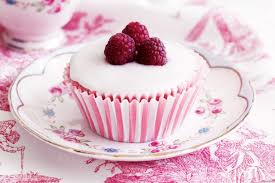 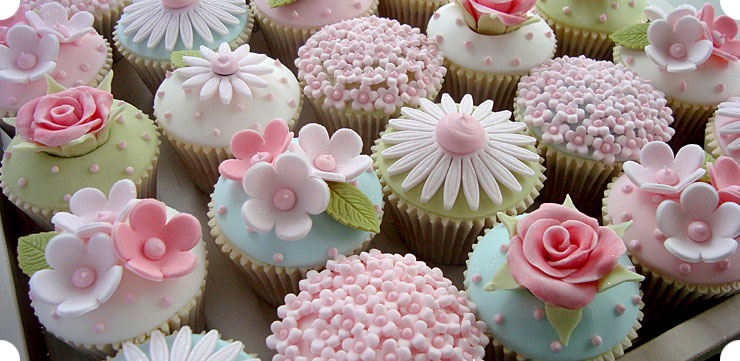